The High Blood Pressure
Dr. Talal Alfaadhel
Outline
Presentations
Introduction
Definitions
Evidence
Summary
Case 1
35 year old female was referred to your clinic after undergoing screening for employment. Her blood pressure was found to be high (149/93 mmHg). She has no complaints and is otherwise healthy.
PMH: nil
Meds: nil
FHx: High BP in father and brother
SHx: Single, works as a nurse, smokes shisha once weekly, no illicit drug use.
Case 1
On physical exam: BMI 25, looks healthy, not in distress
BP: 145/93, HR: 78
CVS: S1 + S2 + 0
Chest: clear
Abd: Soft, Lax, no bruit
Rheum and Neuro: normal
Question 1. Is this hypertension?
A. Yes
B. No
C. I don’t know
D. Other
Question 2. What is the next step in management?
A. Repeat blood pressure in 2 weeks
B. Do a 24 hour ambulatory BP recording
C. Check electrolytes, urea and creatinine
D. US kidneys
Epidemiology
1 in 3 adults (>20 years old) have high blood pressure
Incidence goes up with age
5 – 10% of all hypertension is secondary
Searching for secondary hypertension is expensive and cumbersome
Need better selection of who to screen and offer specific treatments
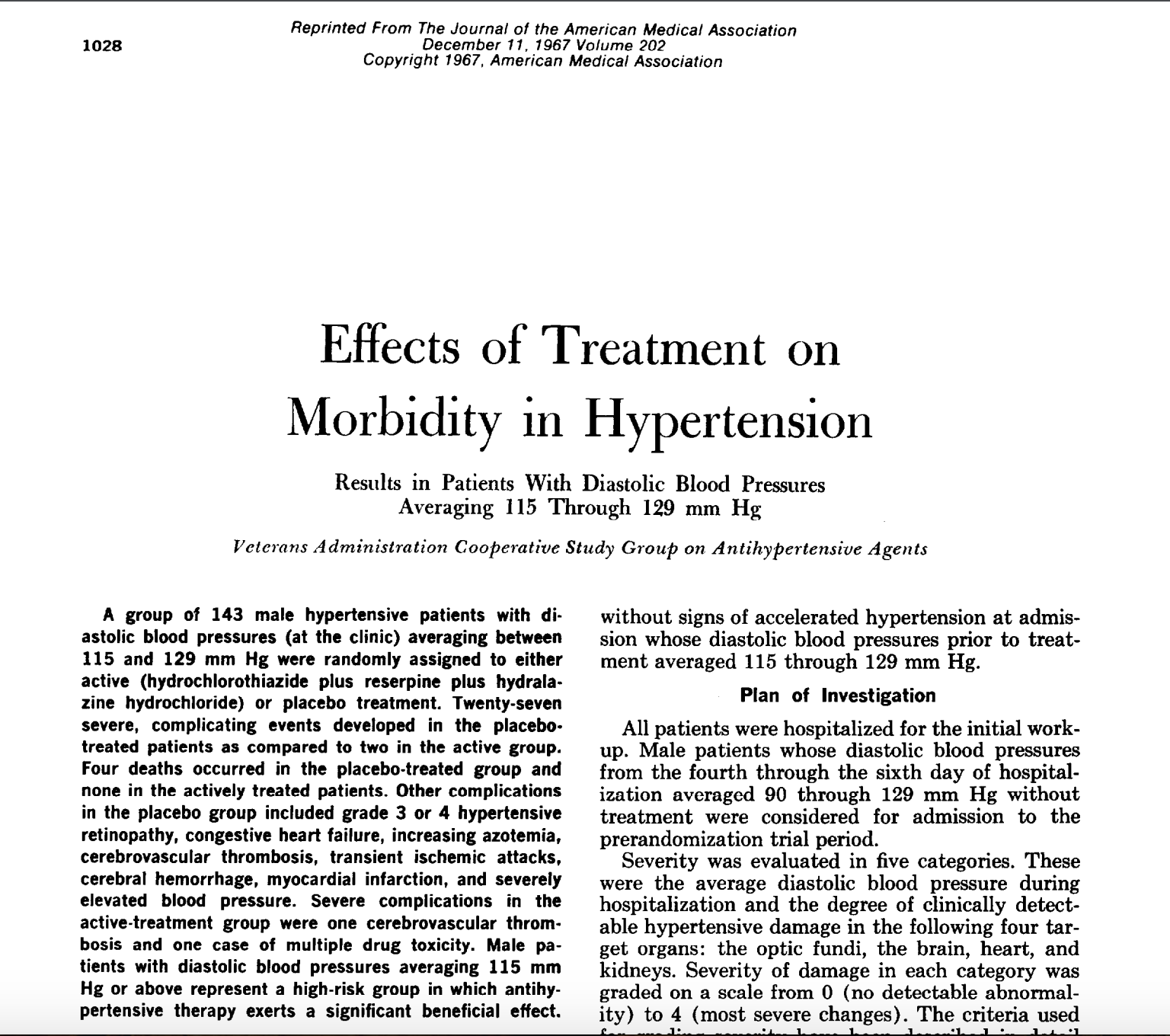 Hypertension definitions
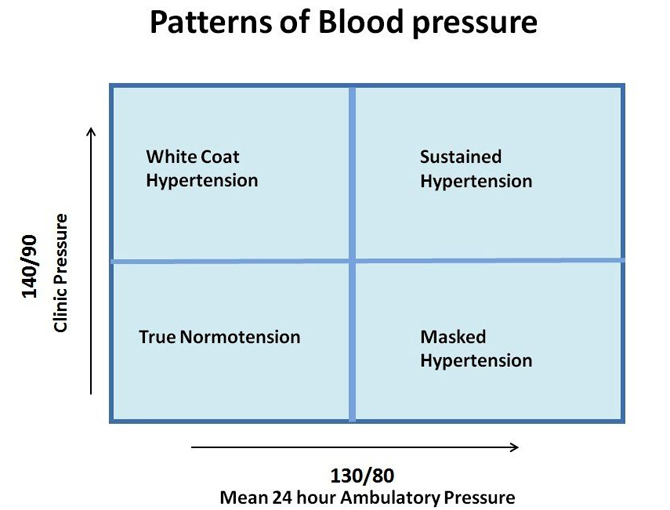 Prehypertension
Hypertension
Stages
Urgency
Emergency
White Coat syndrome
Masked Hypertension
Criteria for HTN diagnosis
Ambulatory BP measurement
NICE
Ambulatory BP measurement
Australian
Ambulatory BP
Nocturnal Blood pressure
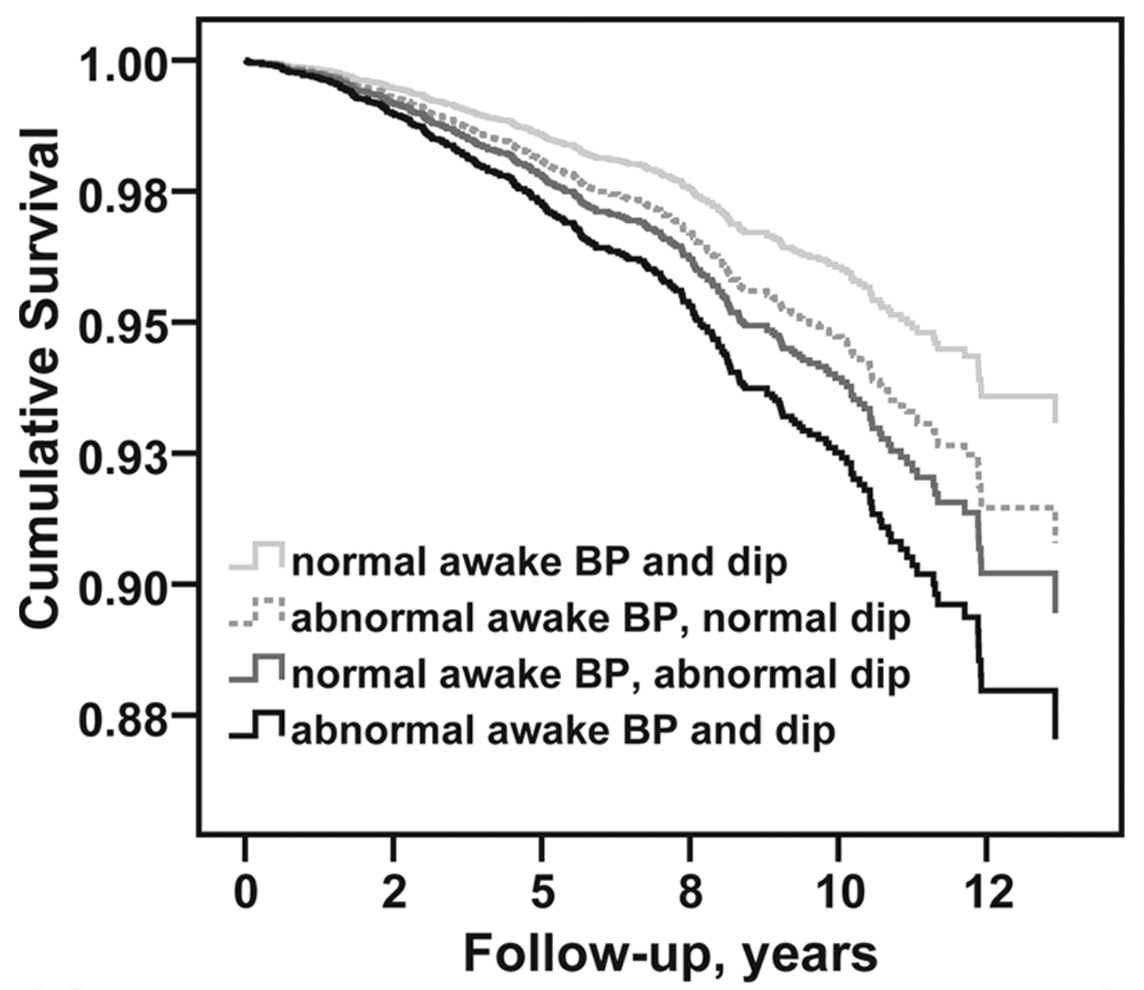 Secondary HTN
This is not her image
Case 1
35 F, BP 149/98 mmHg, FHx father, brother. No significant PMHx
Labs: CBC normal, Urea 4, Cr 56, Na 143, K 3.1, Cl 89, HCO3 30
LFT Normal, TSH Normal
US Kidneys: R kidney 11.2 cm, L kidney 12 cm, Dopplers Normal renal artery flow
ARR
ARR
PA Confirmatory tests
Try to inhibit Aldosterone (demonstrate that it is regulated)
Oral salt loading (1 g po od x3days)
NS infusion (500 ml)
Captopril challenge
Fludrocortisone + Na
PA testing
Imaging
Venous sampling
Case 1
Results:
Low Aldosterone
Low Renin

CT Abdomen: No adenoma, normal adrenal glands

What to do next?
Case 1
24 hour K excretion: high
Liqorice
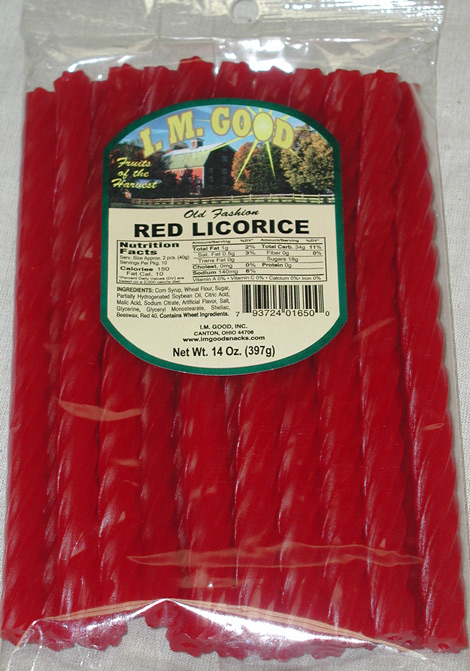 Treatment?
Block ENaC
Summary
Summary